Курси підвищення кваліфікації 2014 року
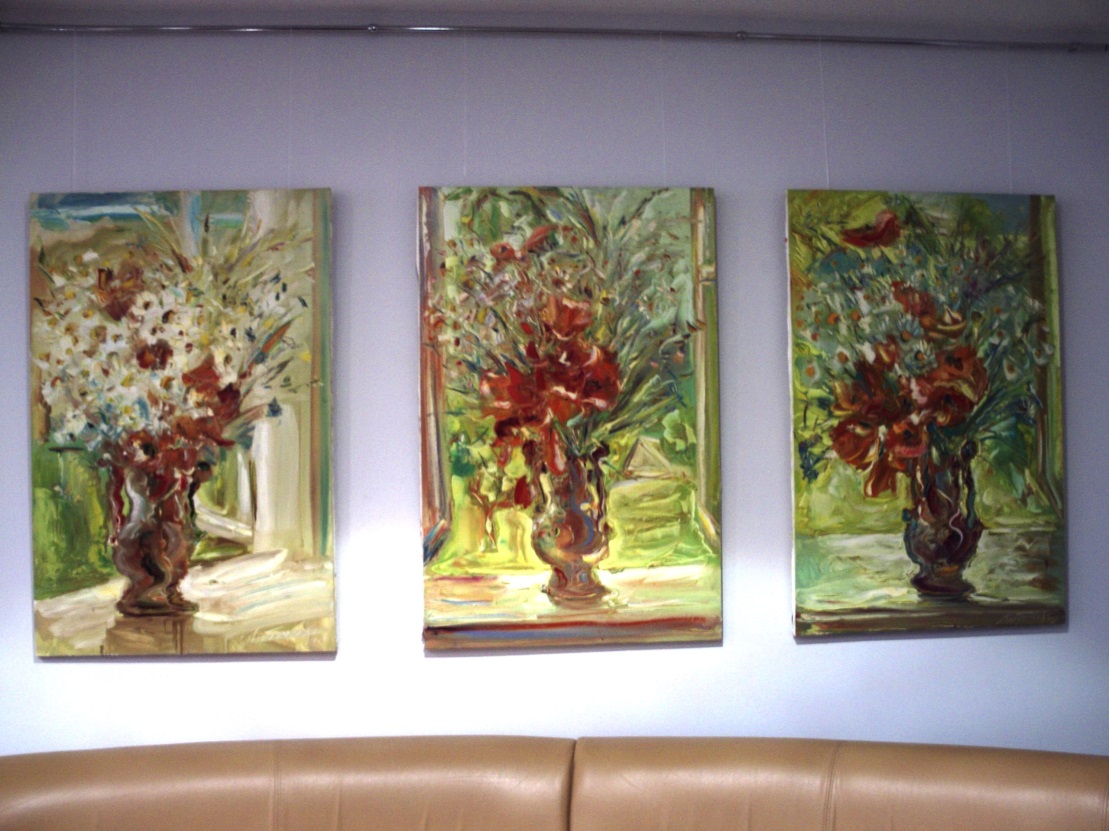 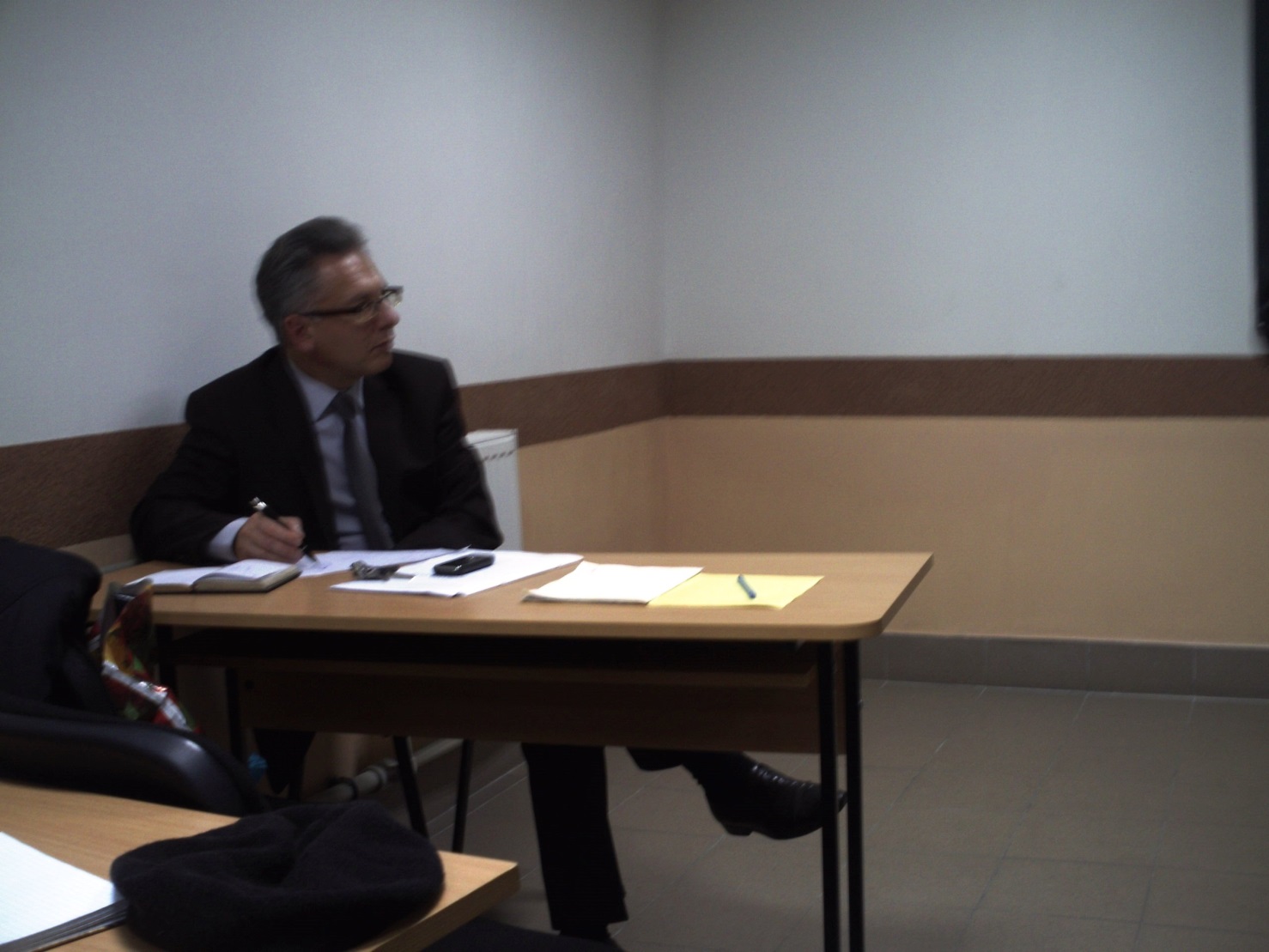 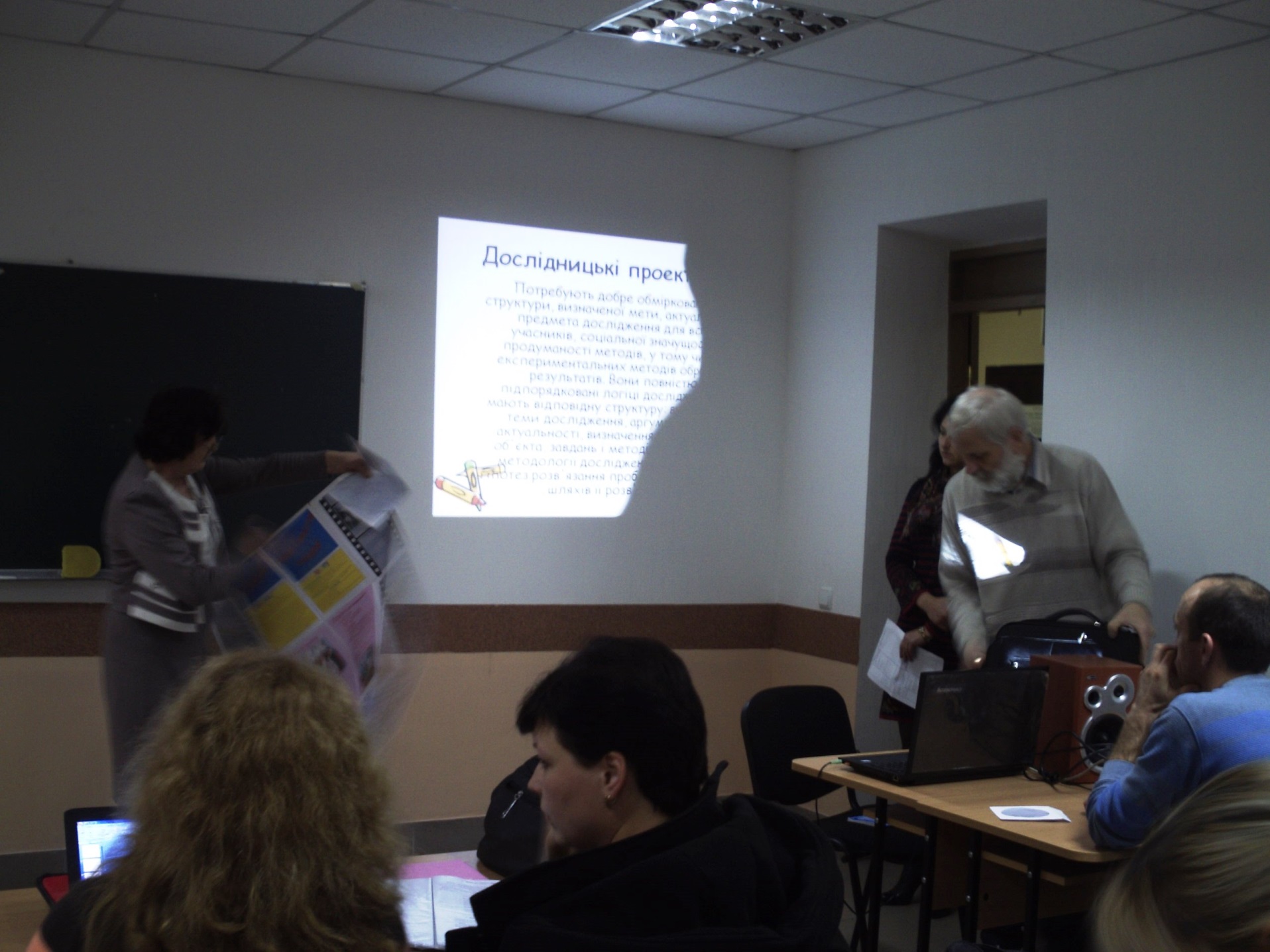 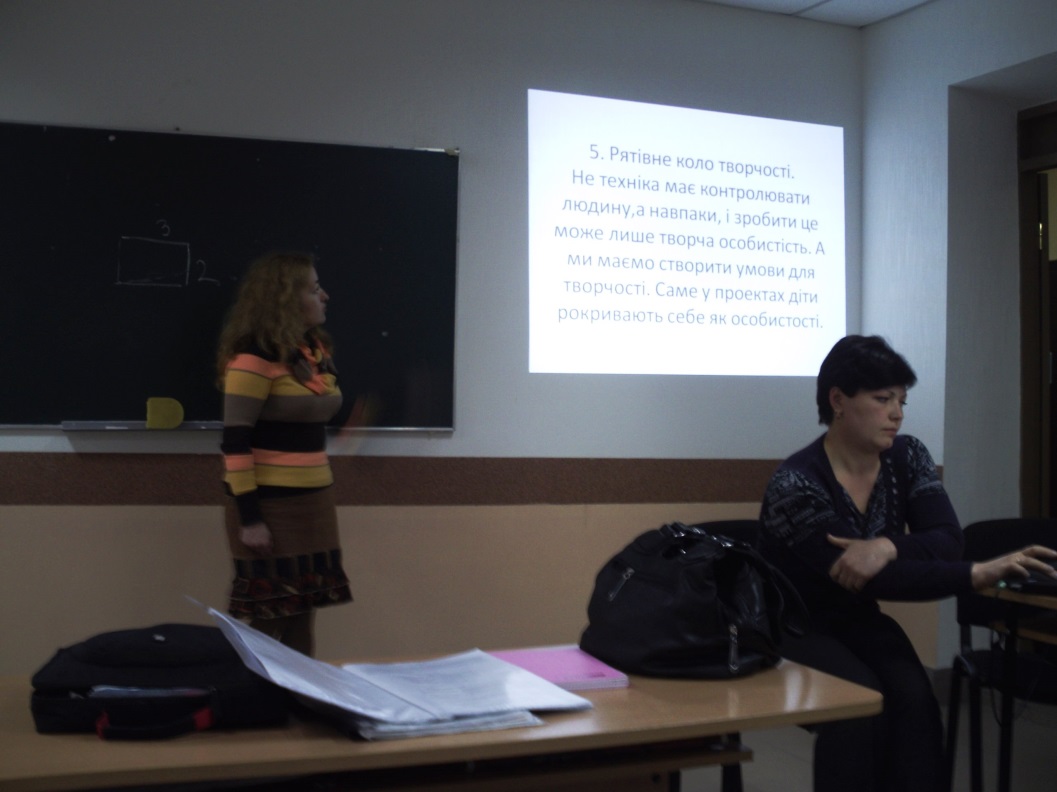 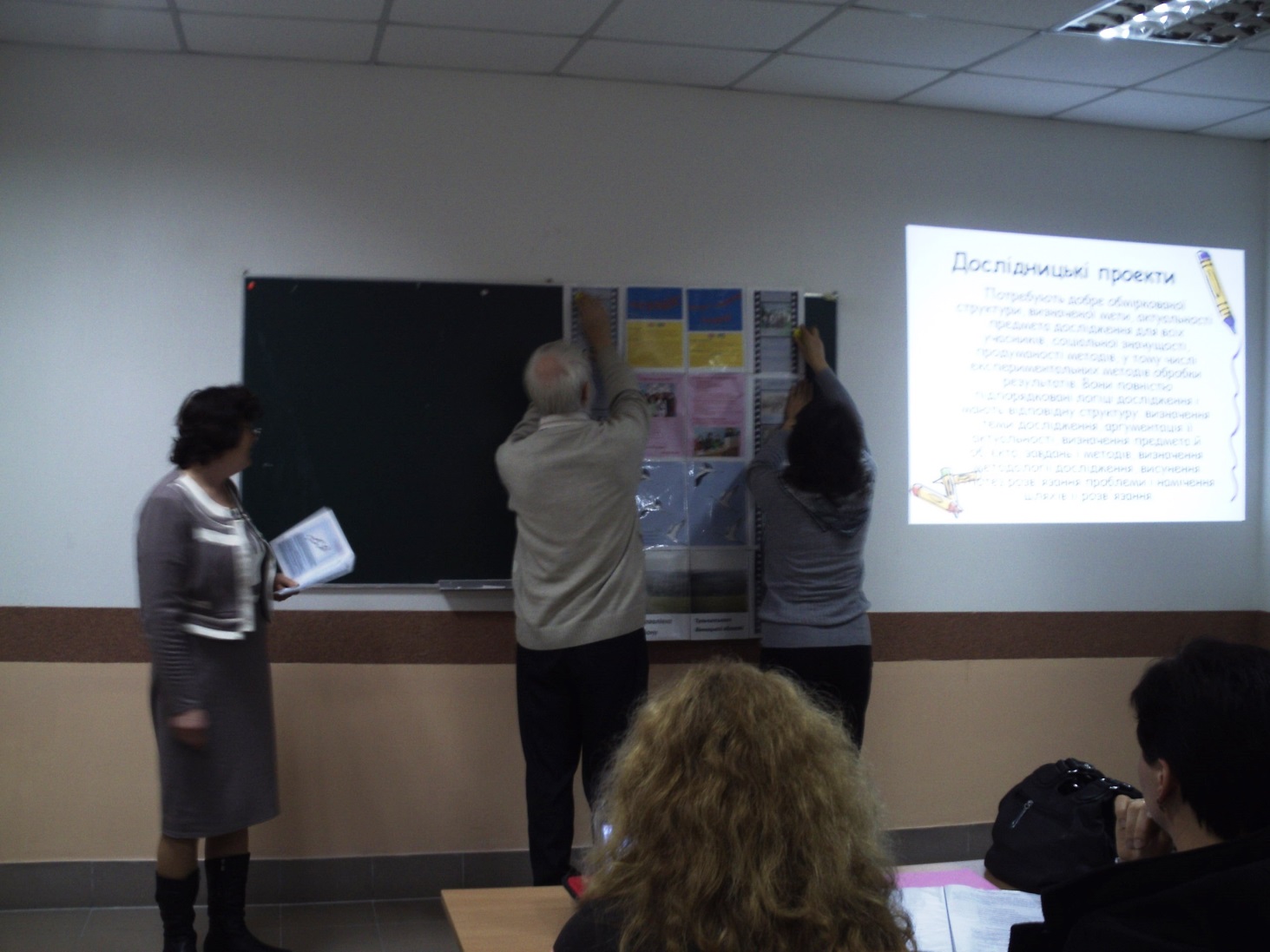 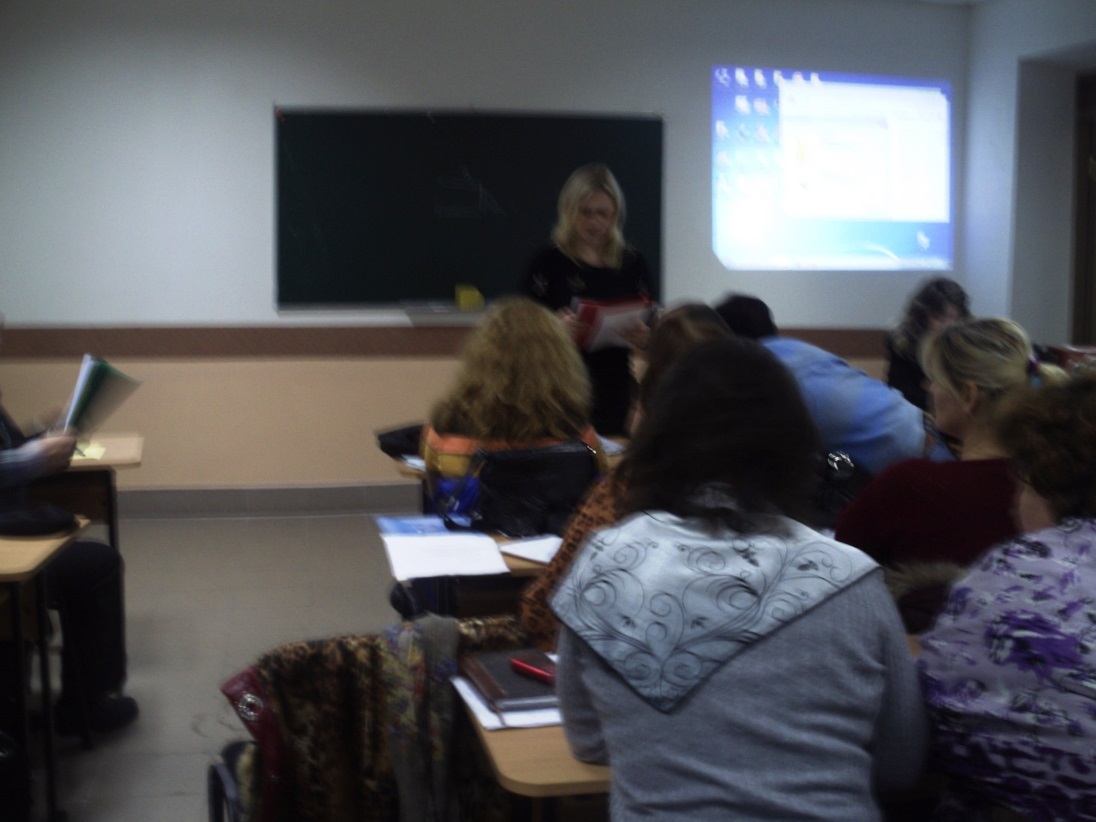 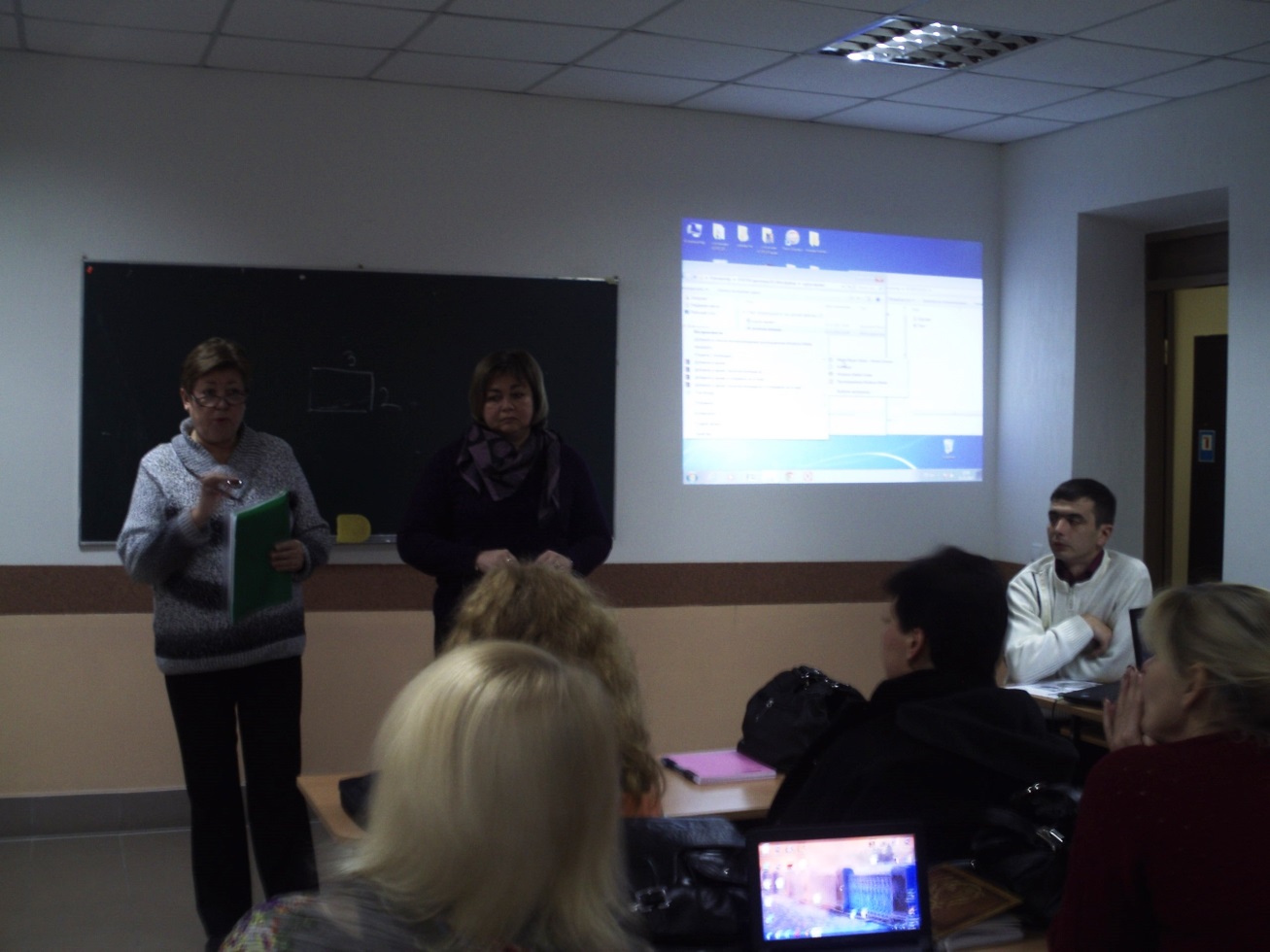 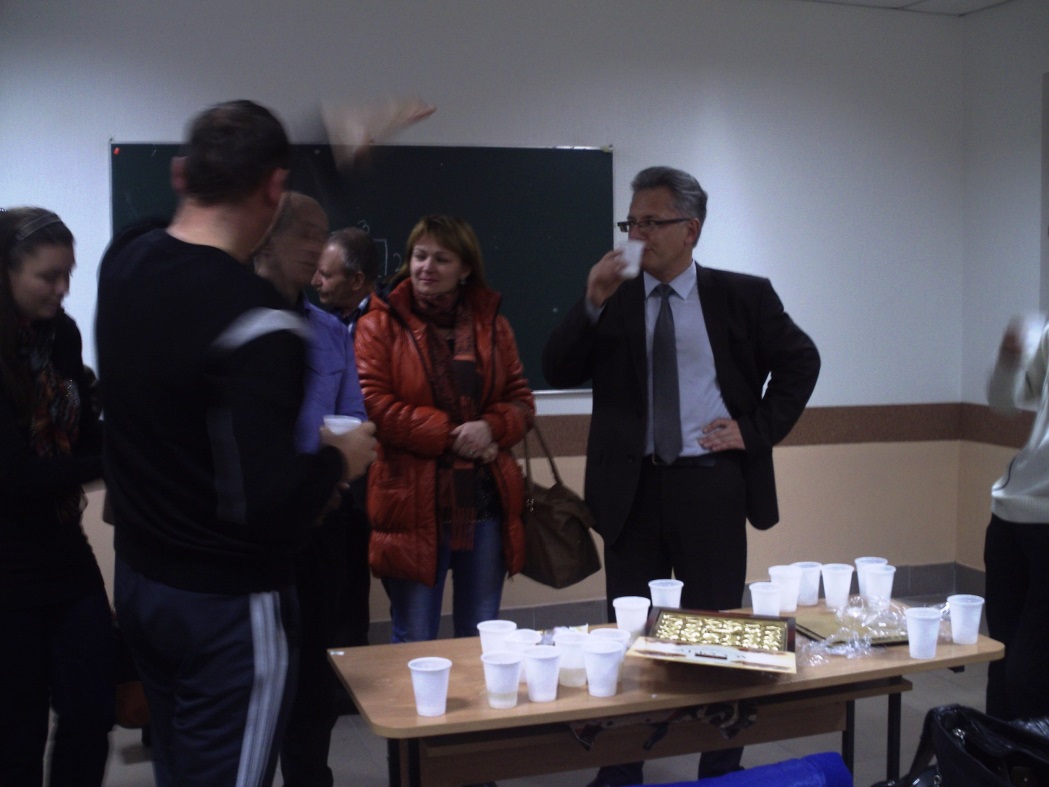 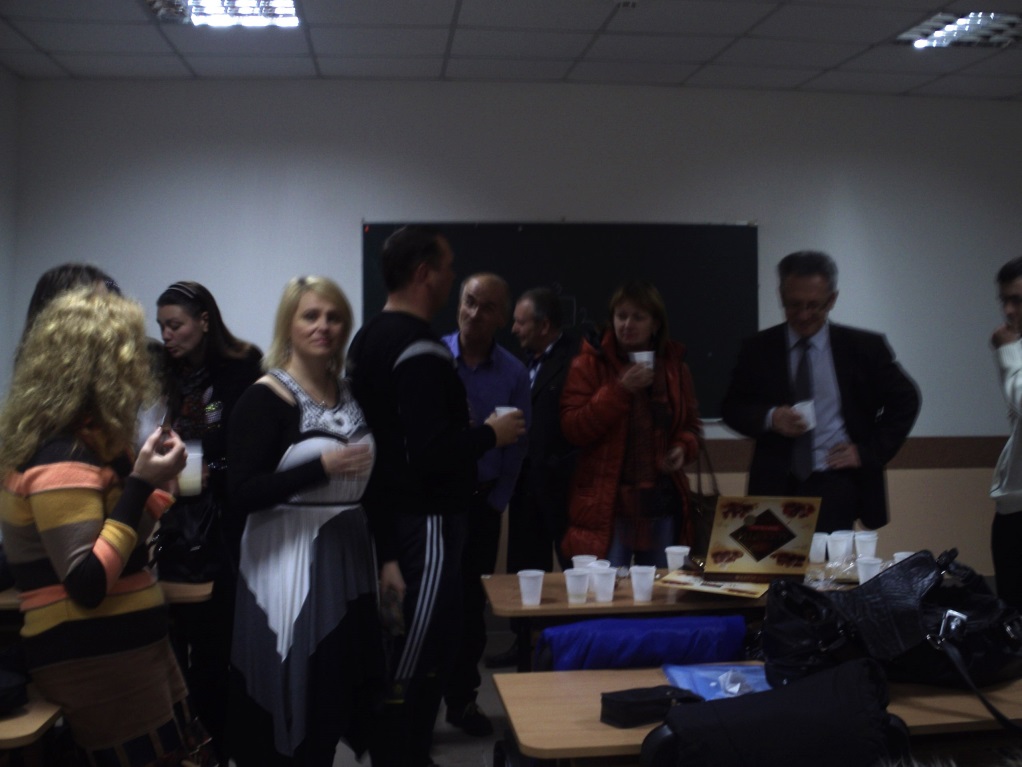 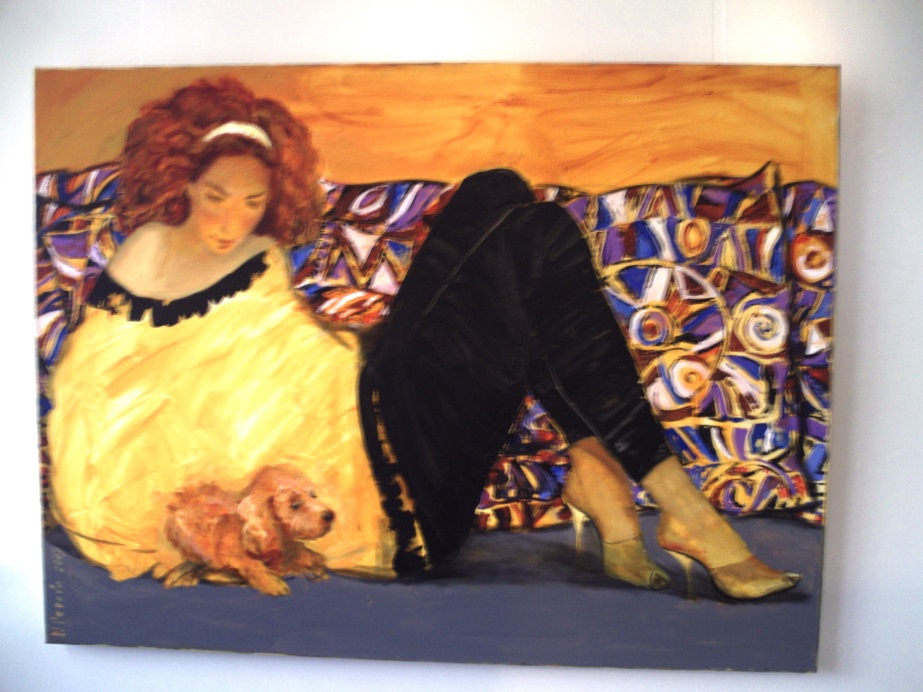 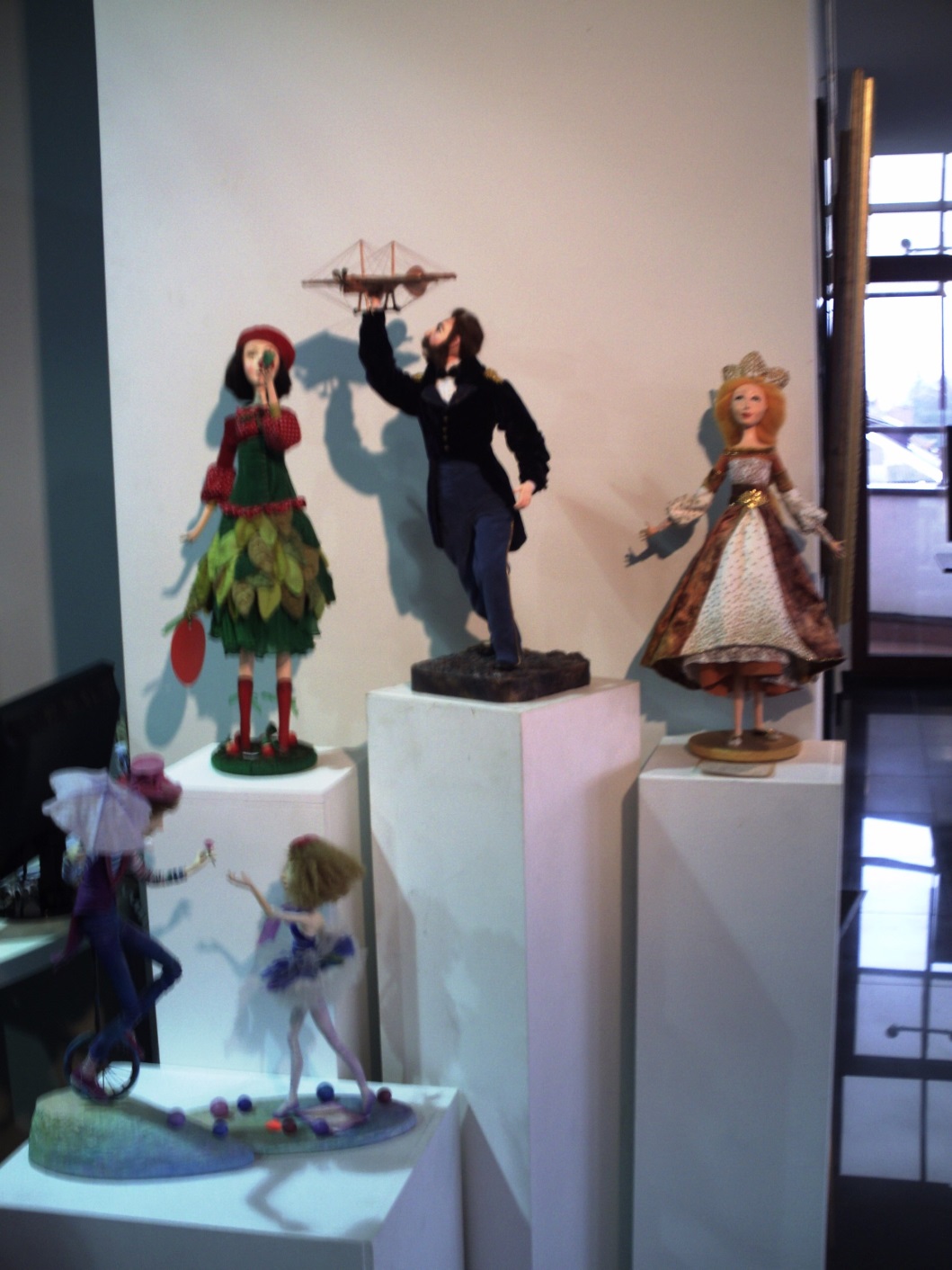 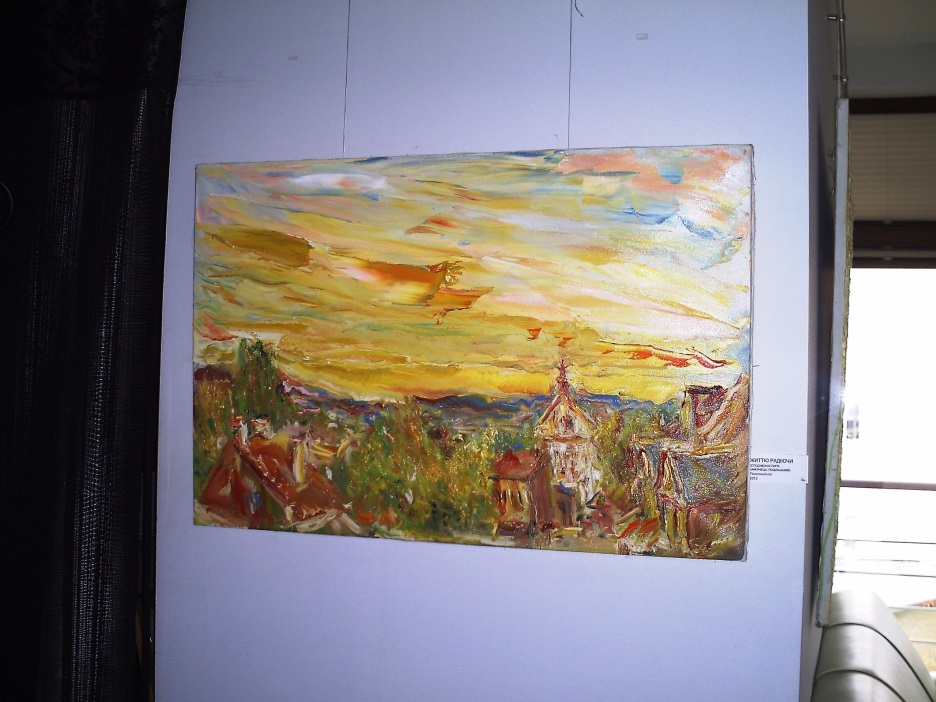